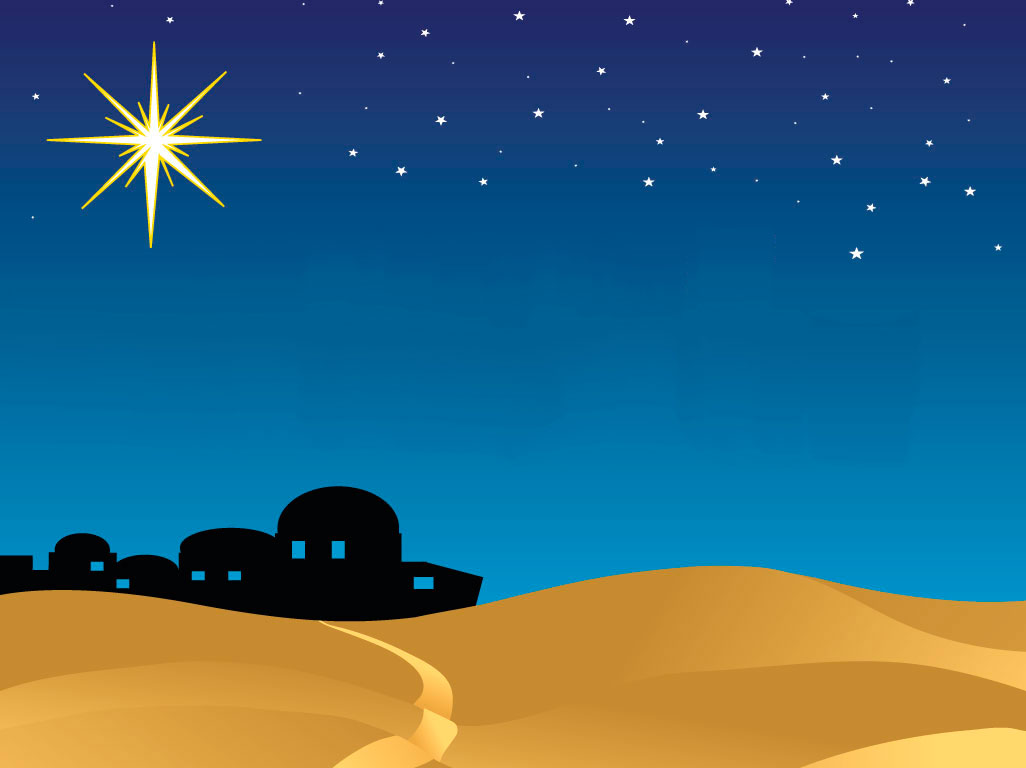 Second Sunday
December 9th, 2012
On the second week of Advent the gift God gave to earth – was a dove of peace between us and the hope 
of the Bethlehem birth.
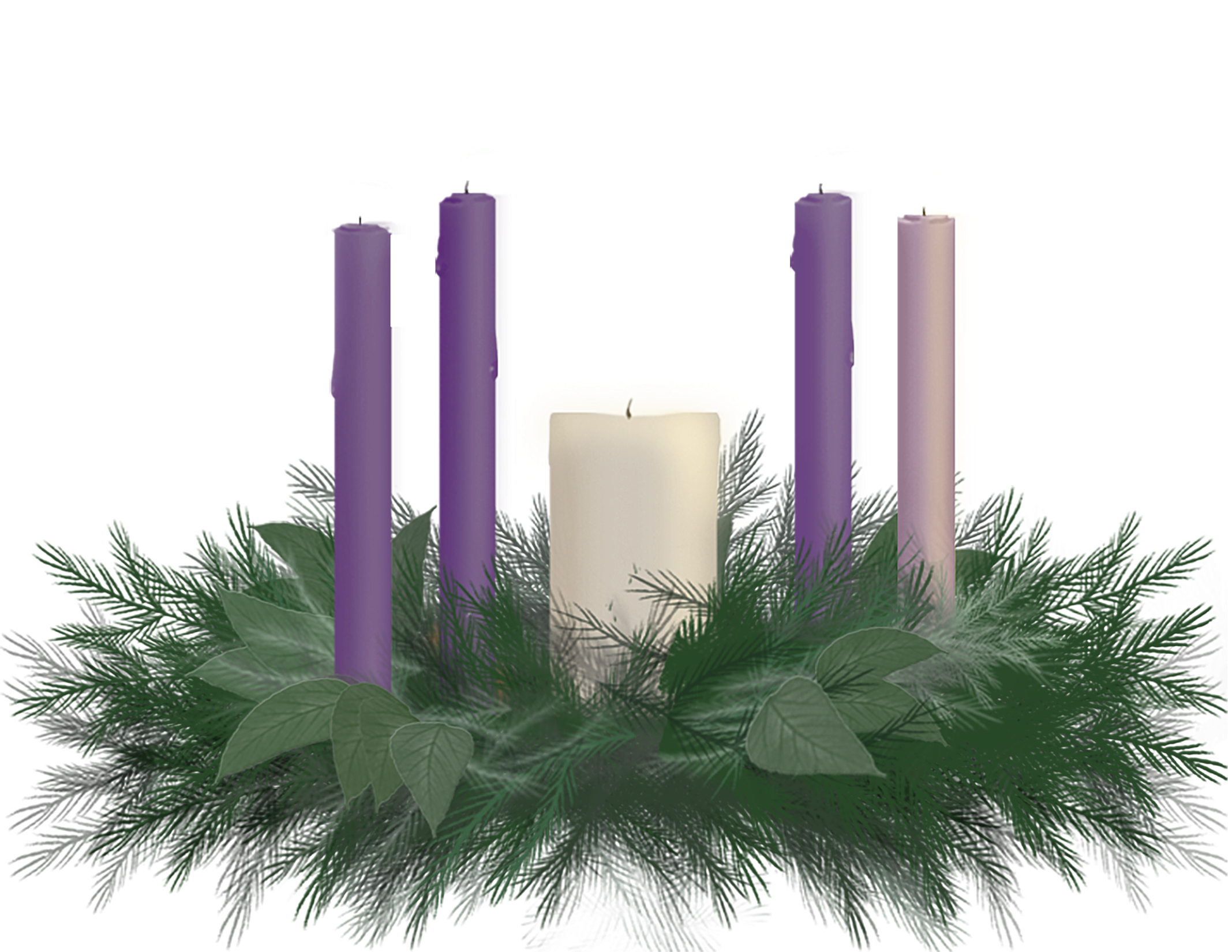 [Speaker Notes: Reader 1:

On the second week of Advent the gift God gave to earth – was a dove of peace between us and the hope 
of the Bethlehem birth.]
Light the candle of hope.
Hope makes every gift brighter for hope is “present”                                 before we touch the bow or take off the ribbon.


The Giver of all gifts, 
gives Peace.
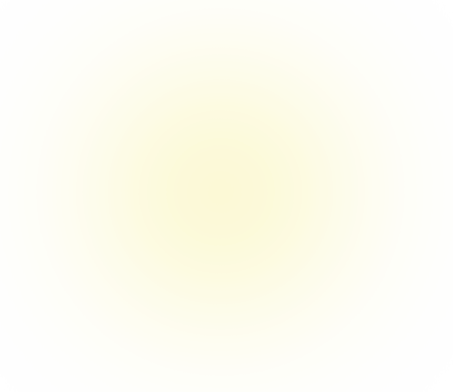 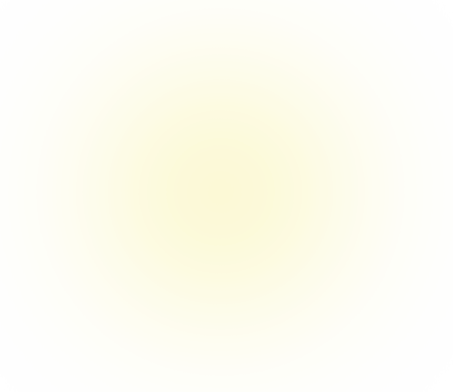 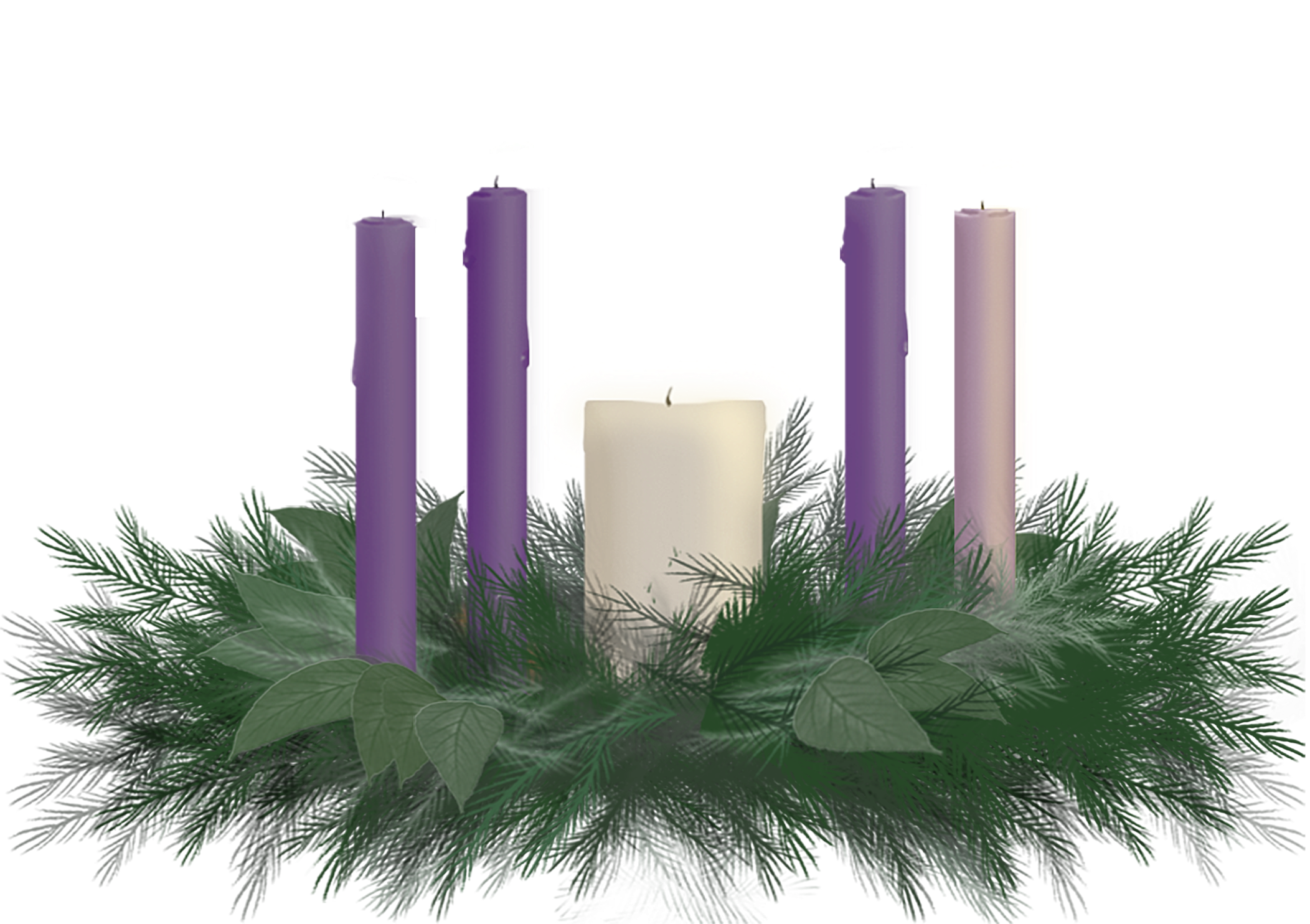 Light the candle of Peace.
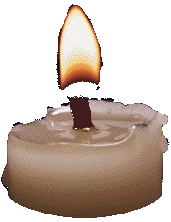 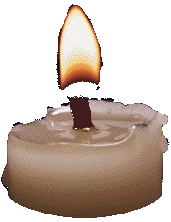 [Speaker Notes: Reader 2:
Hope makes every gift brighter for hope is “present”                                                      before we touch the bow or take off the ribbon.

Ligher: Light the  first candle


The Giver of all gifts, 
gives Peace.


Ligher: Light the  Second candle]
The second gift is peace. God composed an angel chorus of                                  “peace on earth” for the shepherds.  An echo is the personal serenity                        we feel at many moments in Advent, but we’re also aware that we are     assigned a “peace of the action” to multiply tolerance, gentleness and                 caring everywhere we go – from family reconciliation to church or 
job conflict resolution,  and even to global justice.
The children’s song says 
we will be given “two 
turtle doves” but we 
know God always 
provides a whole 
flock of understanding.
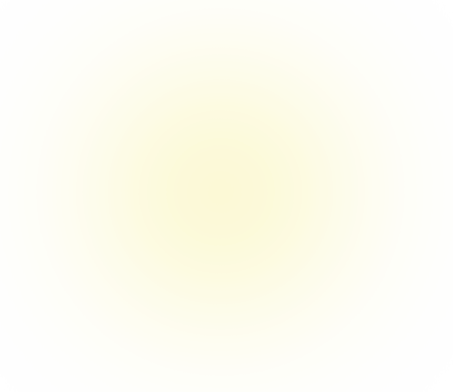 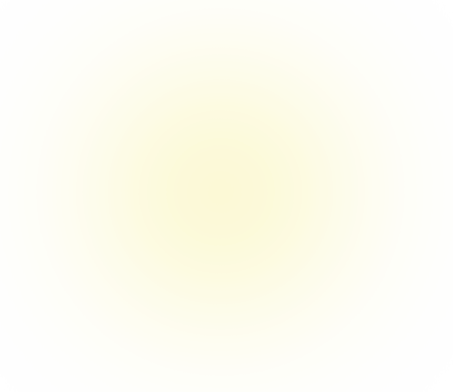 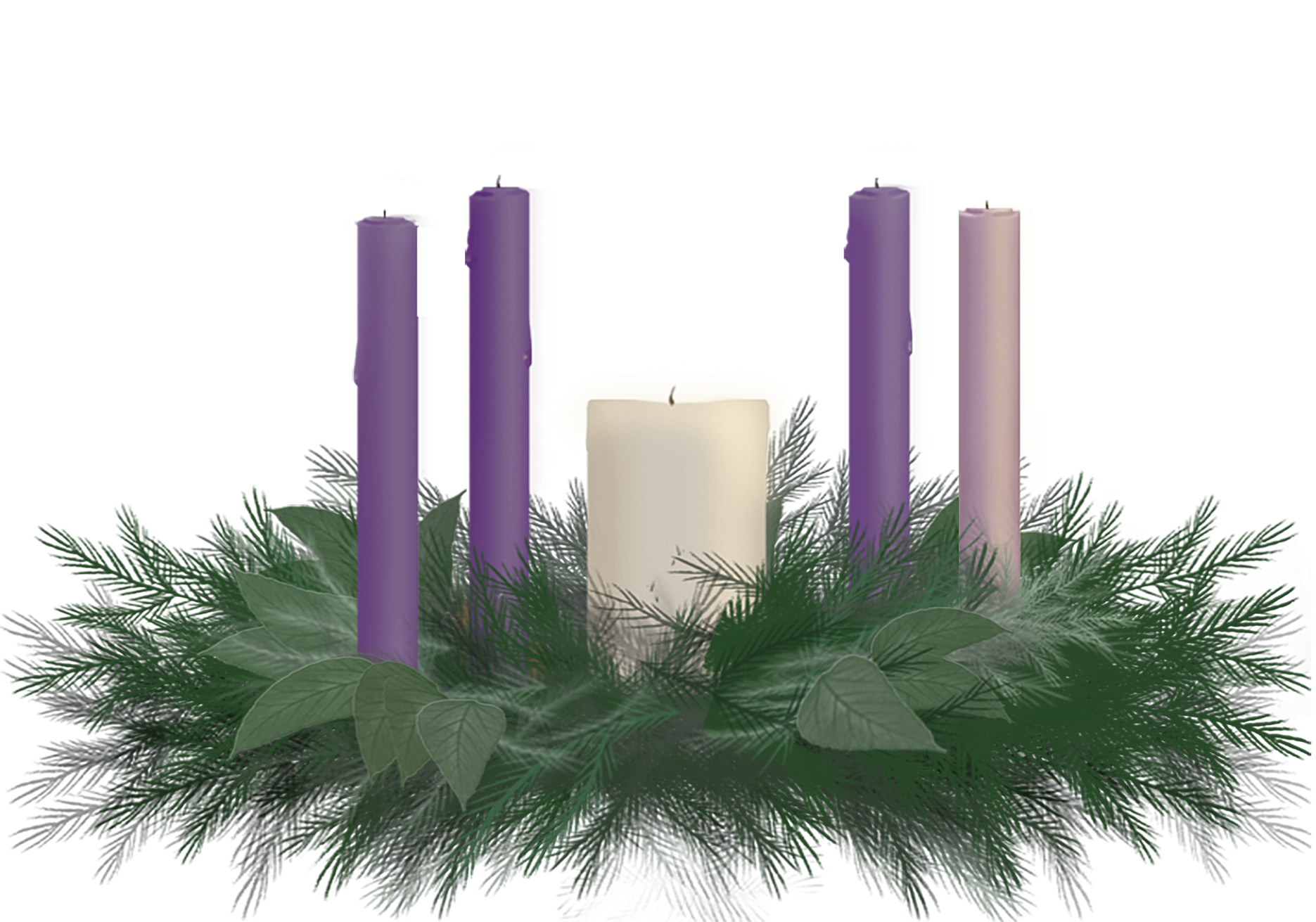 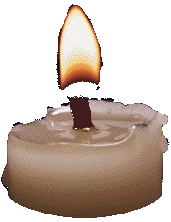 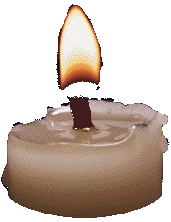 [Speaker Notes: Reader 1:

The second gift is peace. God composed an angel chorus of                                  “peace on earth” for the shepherds.  An echo is the personal serenity we feel at many moments in Advent, but we’re also aware that we are  assigned a “peace of the action” to multiply tolerance, gentleness and   caring everywhere we go – from family reconciliation to church or job conflict resolution,  and even to global justice. 

The children’s song says we will be given “two 
turtle doves” but we know God always 
provides a whole flock of understanding.]
Giver of all gifts, your second gift is peace, but we need hope                                            in order to open peace up and share it. We thank you for calling us                                 to be peace-makers in everyday December situations like road rage                                     or shopping dysfunction. We have the chance to model reconciliation                                   in family, school, church, workplace, or community. 
Help us lift up our harmony as long as there is one hungry child, 
one homeless refugee, one soldier far from home, a lonely patient                                       in a hospital or unvisited inmate in a prison. 
Someone passed the peace 
to us and we want to                                                                                                          pass it on. 
Amen
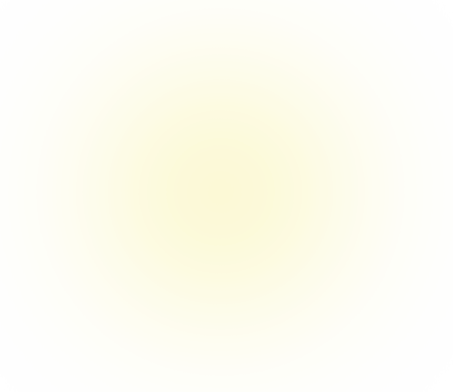 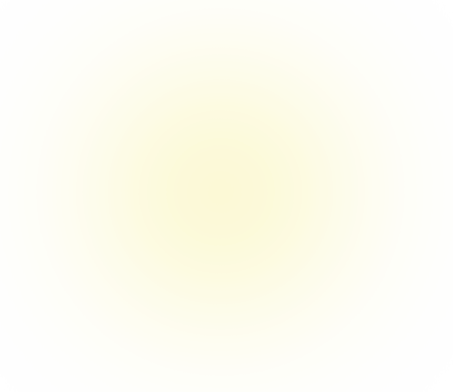 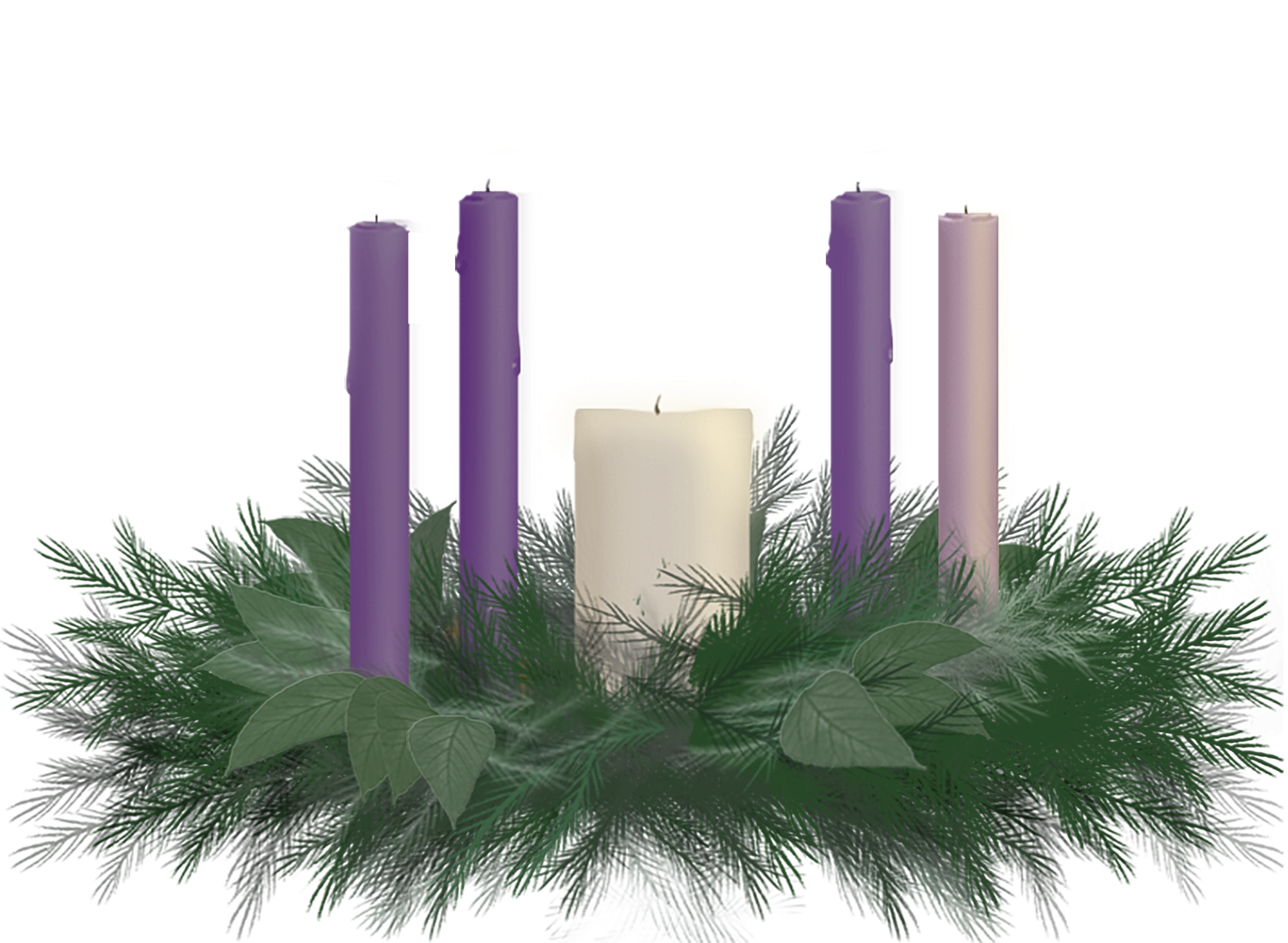 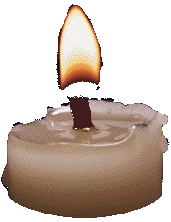 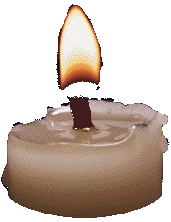 [Speaker Notes: Reader 2:

Giver of all gifts, your second gift is peace, but we need hope                                            in order to open peace up and share it. We thank you for calling us                                 to be peace-makers in everyday December situations like road rage                                     or shopping dysfunction. We have the chance to model reconciliation                                   in family, school, church, workplace, or community. 

Help us lift up our harmony as long as there is one hungry child, 
one homeless refugee, one soldier far from home, a lonely patient                                       in a hospital or unvisited inmate in a prison. Someone passed the peace 
to us and we want to pass it on. 
Amen]
(Unison) 
Giver of all gifts, thank you for the experiences of peace we have in this season. Your peace is not a Christmas card, an early snow fall,  children singing in an Alzheimer’s unit, or the satisfaction of dropping an                 anonymous bill in the Salvation Army kettle, but all those things do 
renew our commitments                                                                                                                   for ongoing peacemaking                                                                                                  on a larger scale.                                                                                                                      Teach us to pass peace 
to others as it has been 
passed to us. 
Amen.
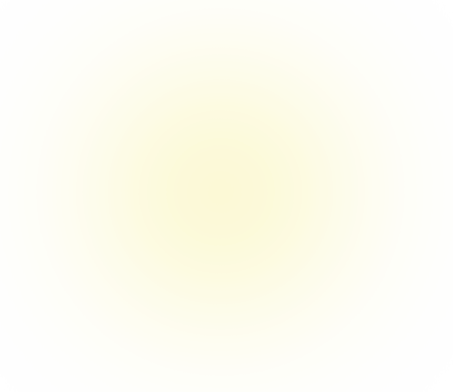 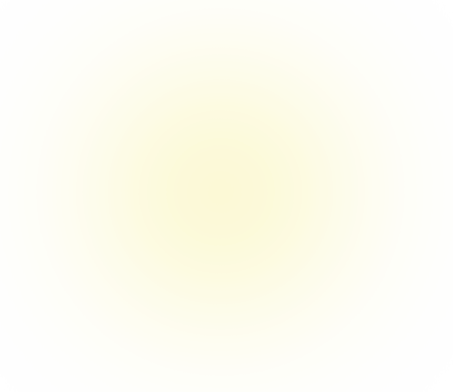 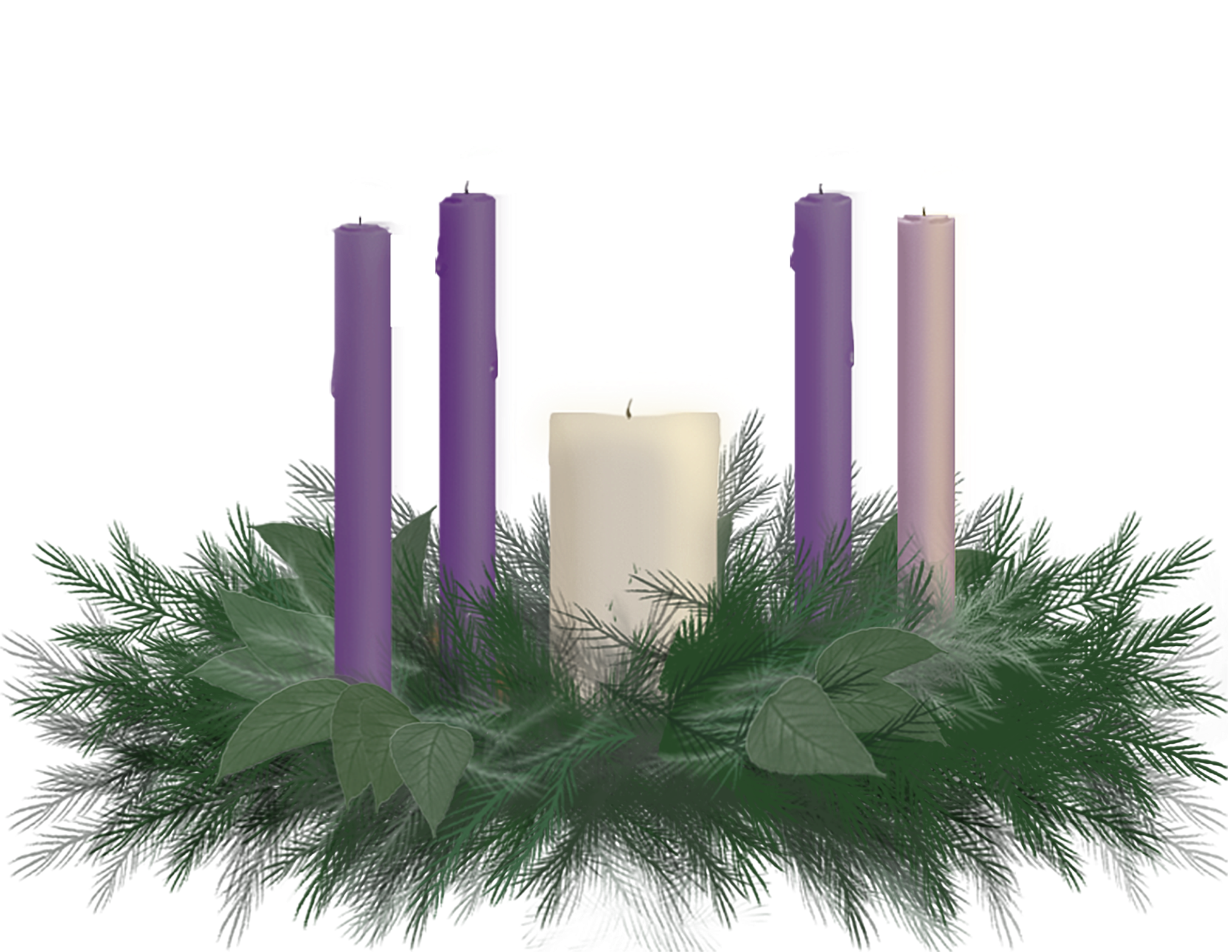 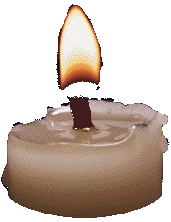 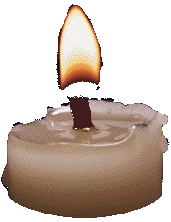 [Speaker Notes: (Unison) 

Giver of all gifts, thank you for the experiences 
of peace we have in this season. Your peace is not 
a Christmas card, an early snow fall,  children singing 
in an Alzheimer’s unit, or the satisfaction of dropping an         
anonymous bill in the Salvation Army kettle, but all those 
things do renew our commitments for ongoing peacemaking  
on a larger scale.                                                                                             

Teach us to pass peace to others as it has been 
passed to us. 

Amen.]
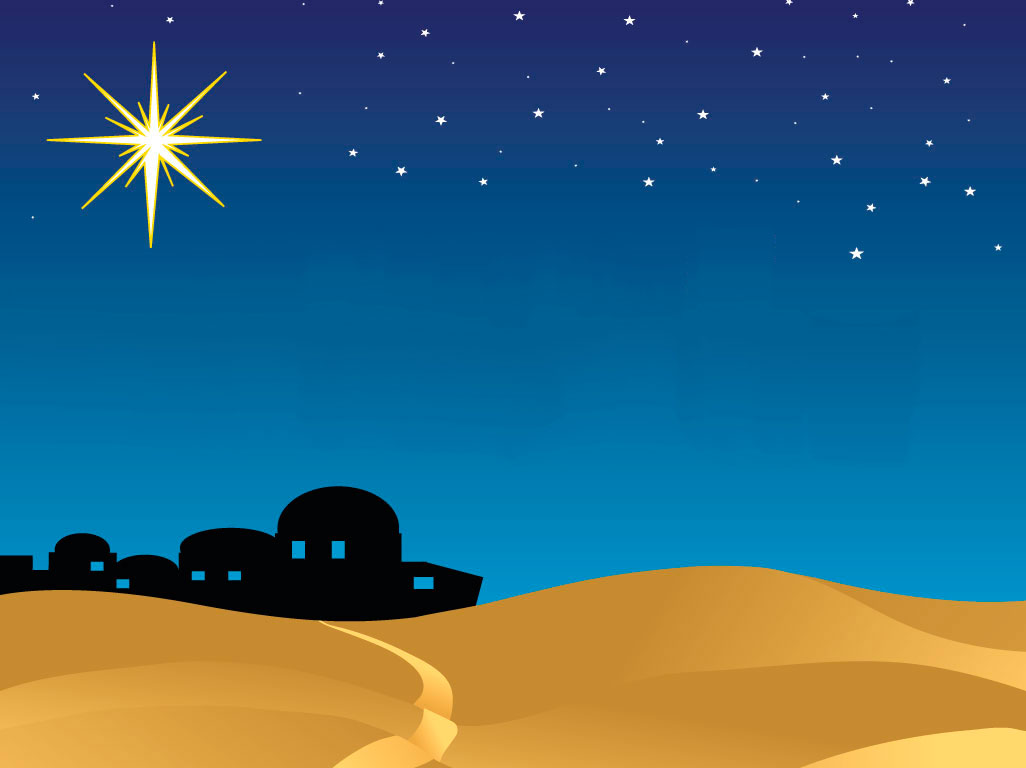 The annual Christmas Fund gives health supplements that              bring peace of mind and spirit to many retired pastors,  musicians, sextons and administrators.
[Speaker Notes: Reader 1:

The annual Christmas Fund gives health supplements that              
bring peace of mind and spirit to many retired pastors,  
musicians, sextons and administrators.]